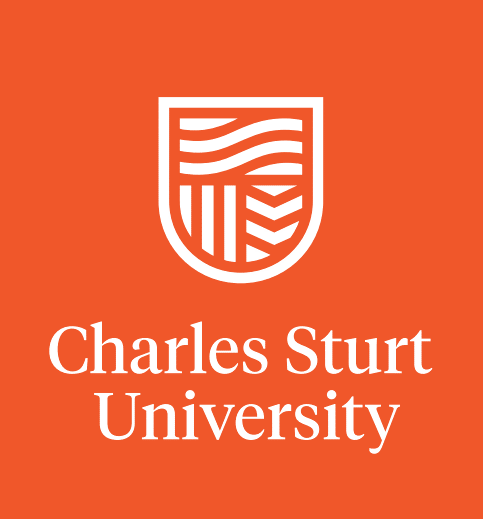 Key Take Home Messages fromthe ADR
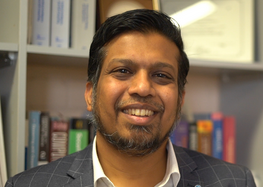 Zahid ISLAMAssociate Dean Research
Faculty of Business, Justice and Behavioural Science
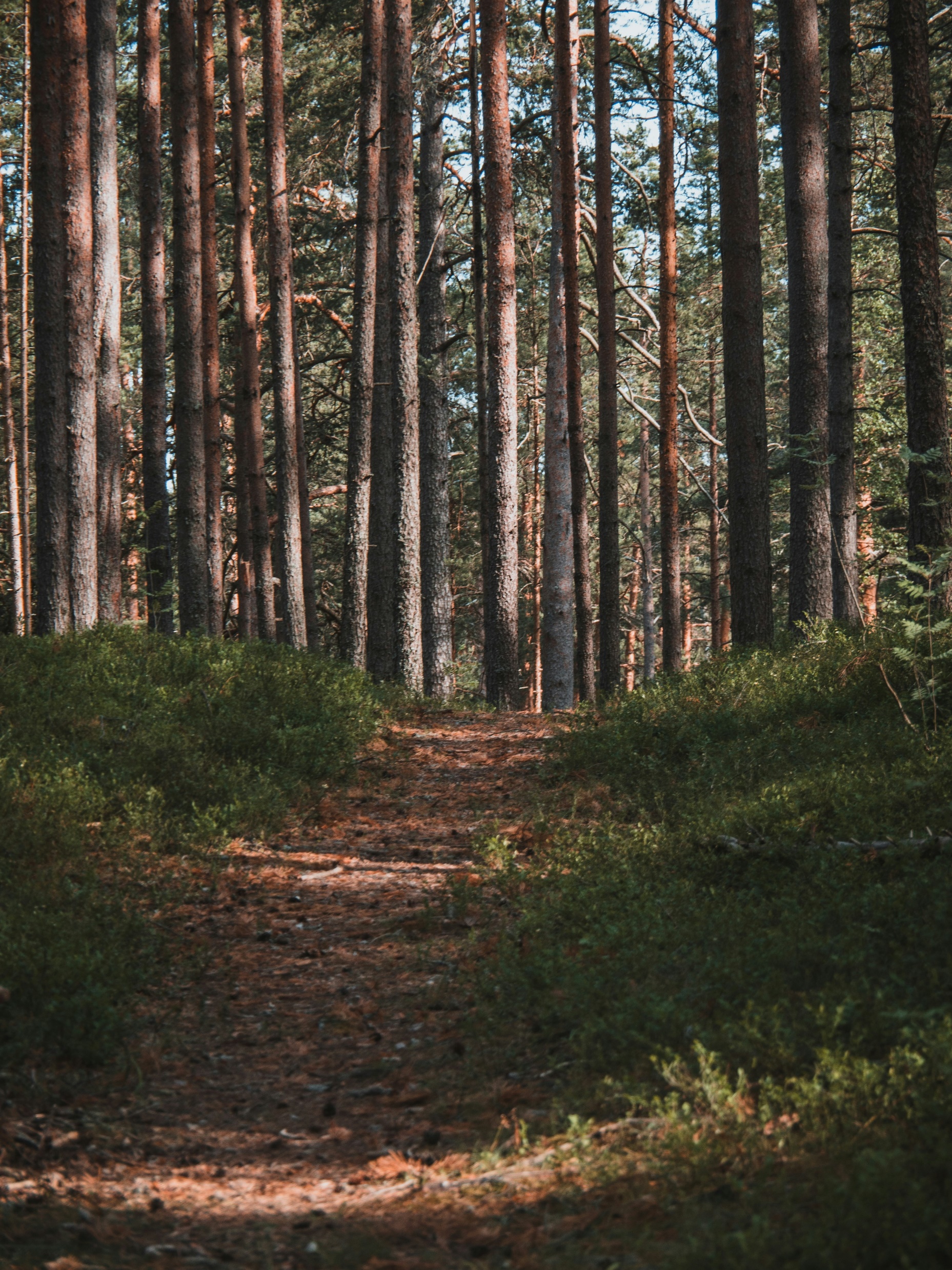 Embracing Your Unique Path
Stay True to Your Passion: Research is a marathon, not a sprint.
 Define Your ‘Why’: Connect deeply with your research purpose.
 Self-Compassion: Accept setbacks as part of growth.
 Embrace Uniqueness: Your perspective is your strength.
 Flexible Mindset: Be open to change and surprises.
Photo by Anton Sobotyak on Unsplash
FOBJBS Research
2
[Speaker Notes: Encourage students to align their research with their passion, reminding them that their unique perspective is valuable.

Discuss how self-compassion can help them cope with challenges, and flexibility can make them more resilient.]
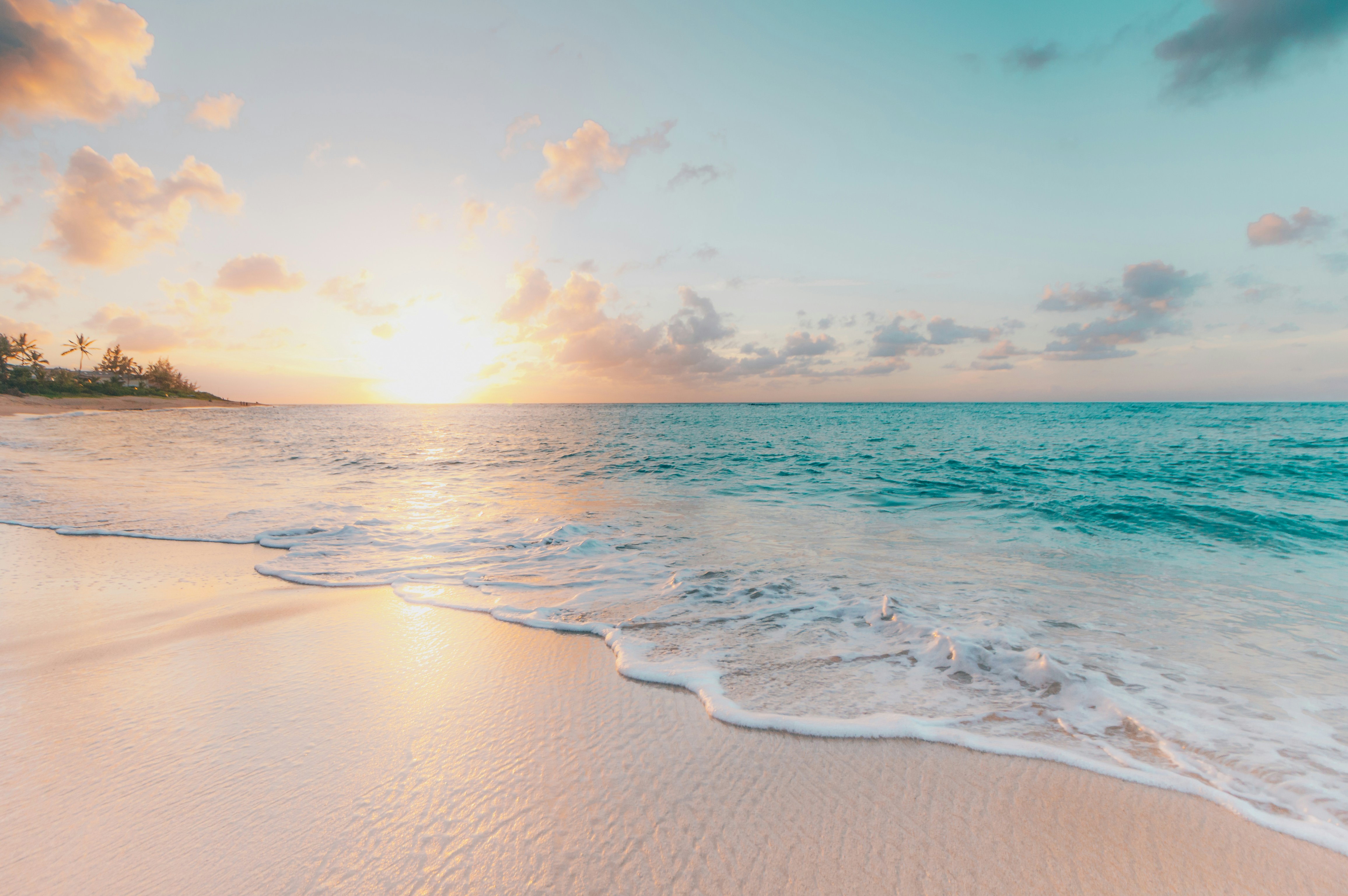 Cultivating a Growth Mindset
Learn from Feedback: Growth thrives on constructive criticism.
 Challenge Comfort Zones: Seek new perspectives and methods.
 Adaptability: Be willing to shift direction when needed.
 Progress Over Perfection: Small steps lead to big changes.
 Resilience: Use setbacks as learning moments.
Photo by Sean Oulashin on Unsplash
FOBJBS Research
3
[Speaker Notes: Emphasize how a growth mindset fuels progress, allowing them to embrace learning over perfection.

Talk about resilience and how it can transform challenges into learning opportunities.]
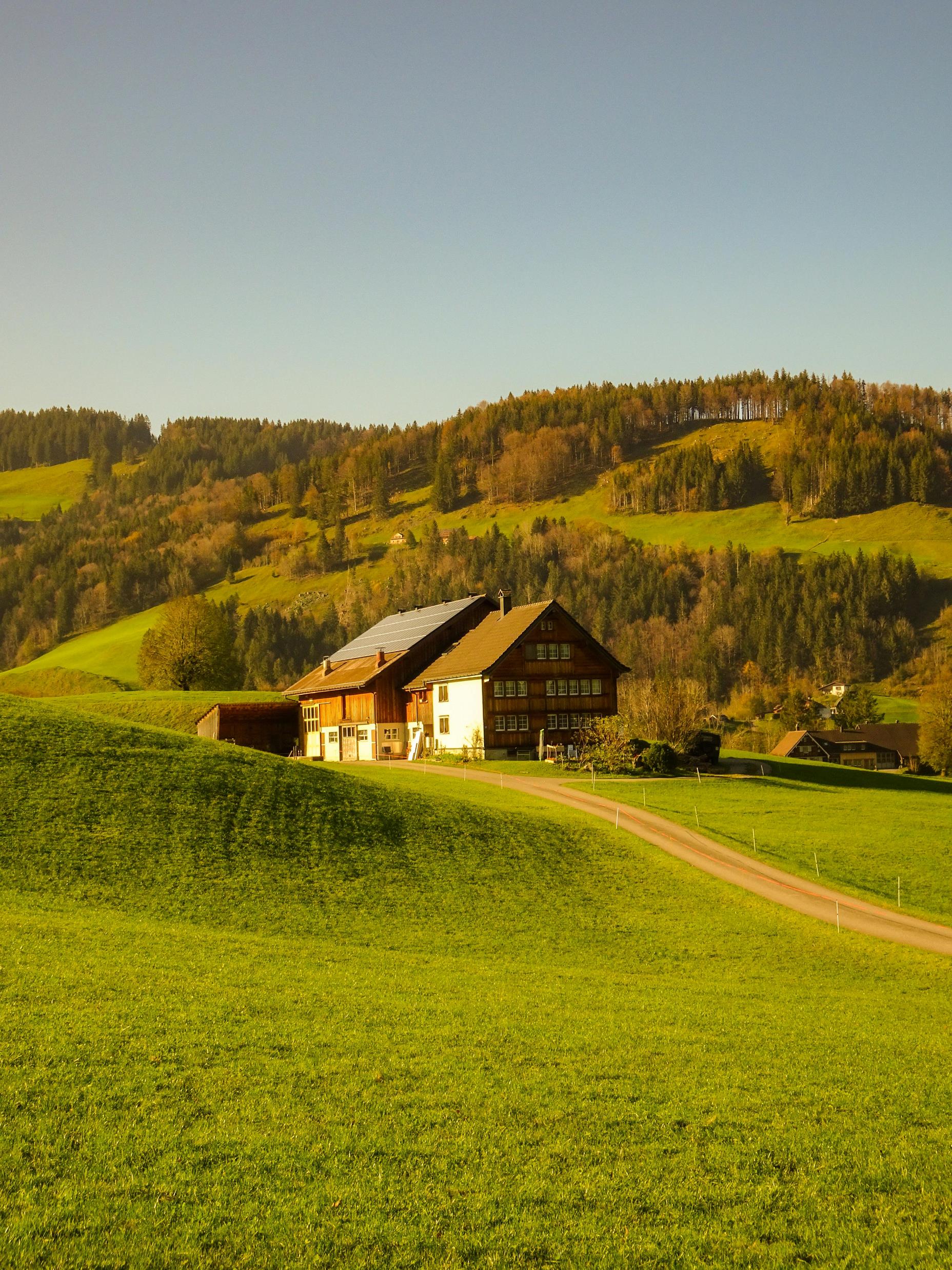 Managing Challenges with Mindfulness
Stay Present: Focus on the current task, not the mountain ahead.
 Energy, Not Just Time: Know your peak productivity times.
 Set Boundaries: Separate work from rest.
 Mental Recharge: Regular breaks to avoid burnout.
 Accept Imperfection: You don’t have to “know it all.”
Photo by Sajad.isz on Pixels.com
FOBJBS Research
4
[Speaker Notes: Encourage them to stay present and take one step at a time, using mindfulness to manage stress.

Share practical tips on work-life balance, like knowing when to take breaks and setting boundaries.]
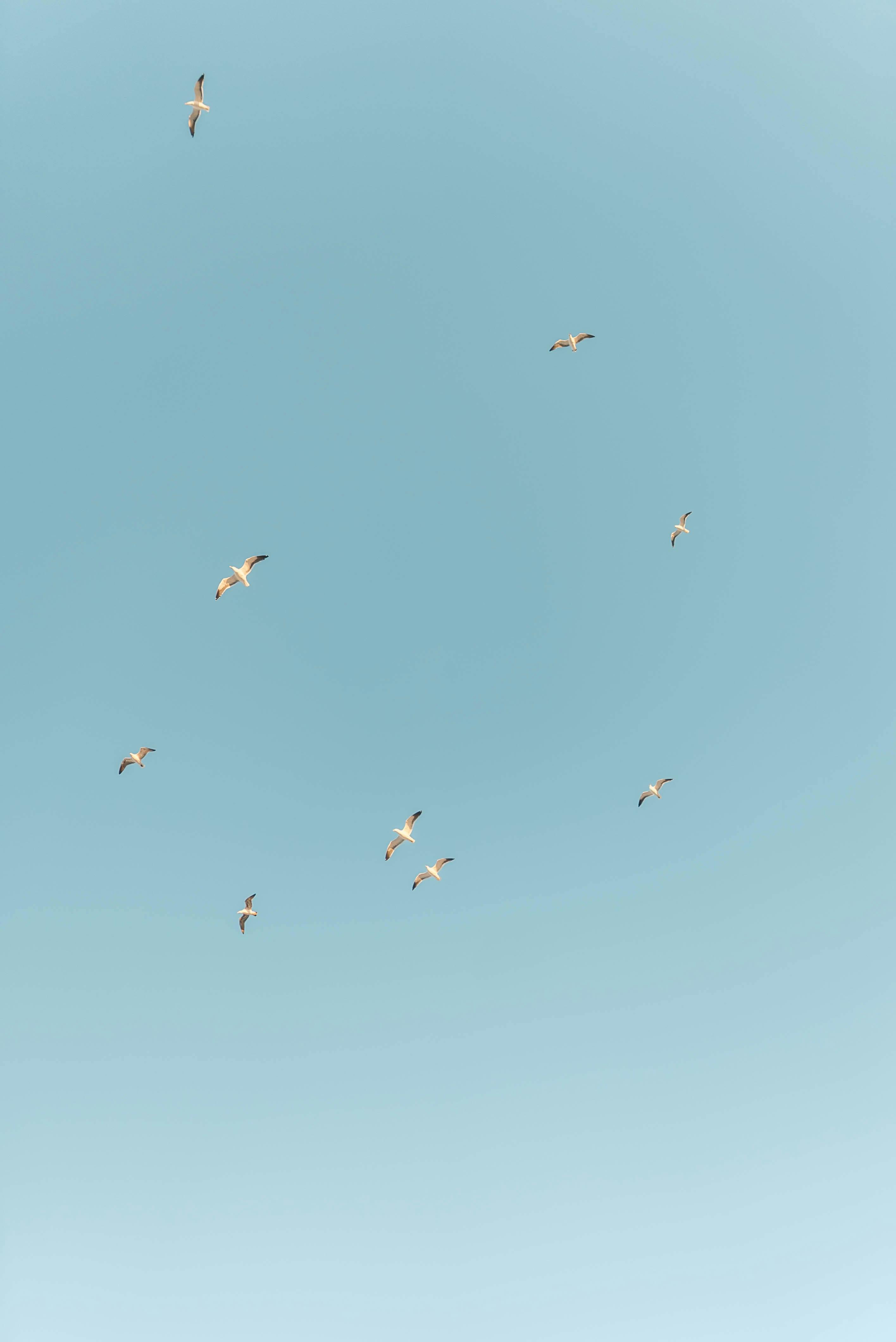 Building a Support System
Find Your Tribe: Connect with like-minded peers.
 Mentorship: Seek guidance but stay independent.
 Positive Relationships: Surround yourself with positivity.
 Ask for Help: Recognize when you need support.
 Support Others: Community grows through reciprocity.
Photo by Taryn Elliot on Pixels.com
FOBJBS Research
5
[Speaker Notes: Emphasize the power of community and how building a network can ease the HDR journey.

Encourage them to actively seek support and to value reciprocity in relationships.]
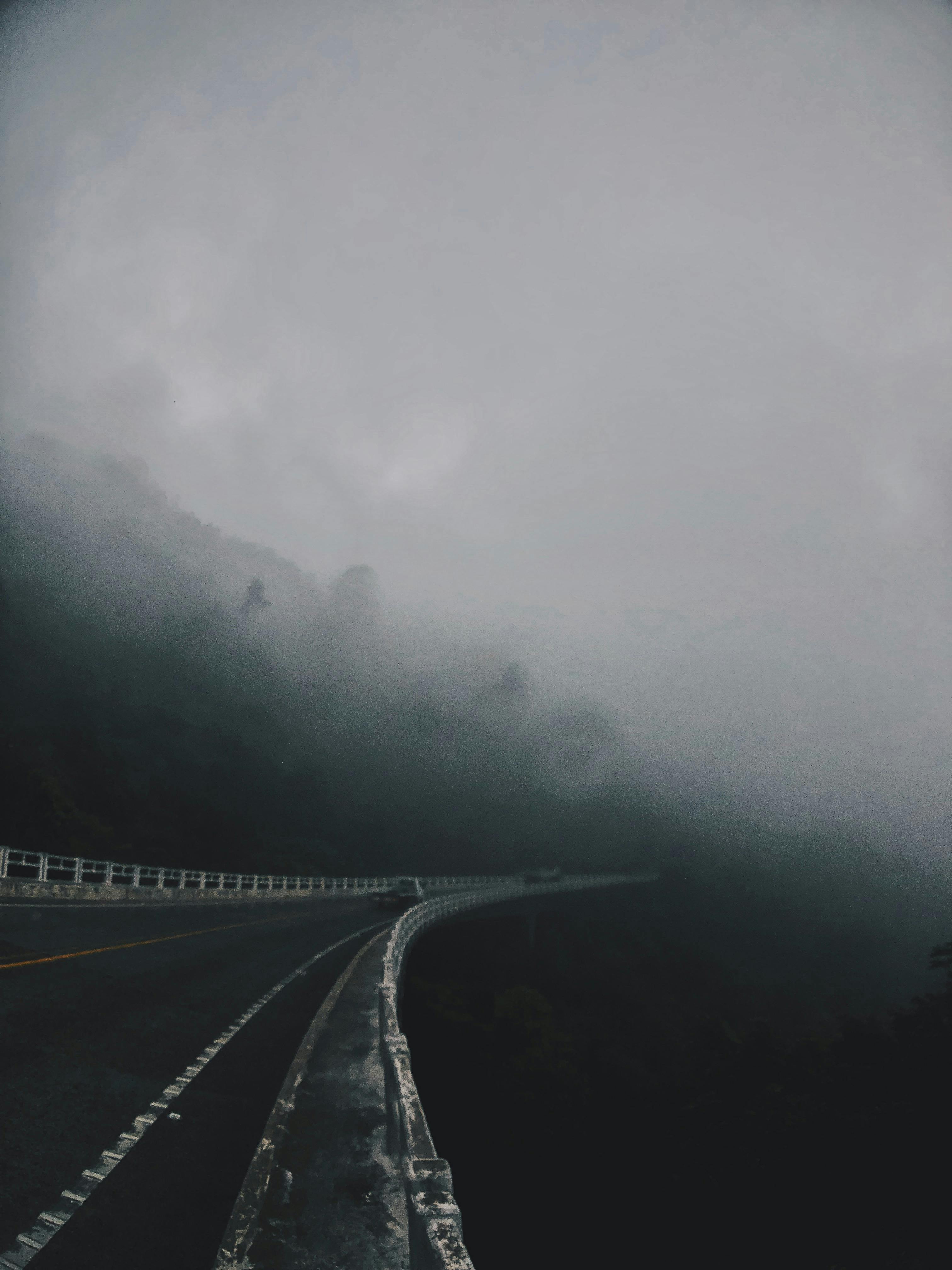 Designing Your Post-HDR Path
Explore New Identities: Think beyond traditional roles.
 Use Failures as Building Blocks: They lead to growth.
 Personal Branding: Showcase your strengths.
 Stay Curious: Career growth is continuous learning.
 Embrace Uncertainty: Your next step might surprise you.
Photo by Guilherme Rossi on Pixels.com
FOBJBS Research
6
[Speaker Notes: Encourage students to remain open to diverse career paths, stressing that growth often comes from unexpected opportunities.

Highlight the importance of personal branding and curiosity as keys to lifelong career fulfillment.]
FOBJBS Research
Photo by Wilhelm Gunkel on Unsplash
7